Die Menge der Ganzen ZahlenGrundlagen
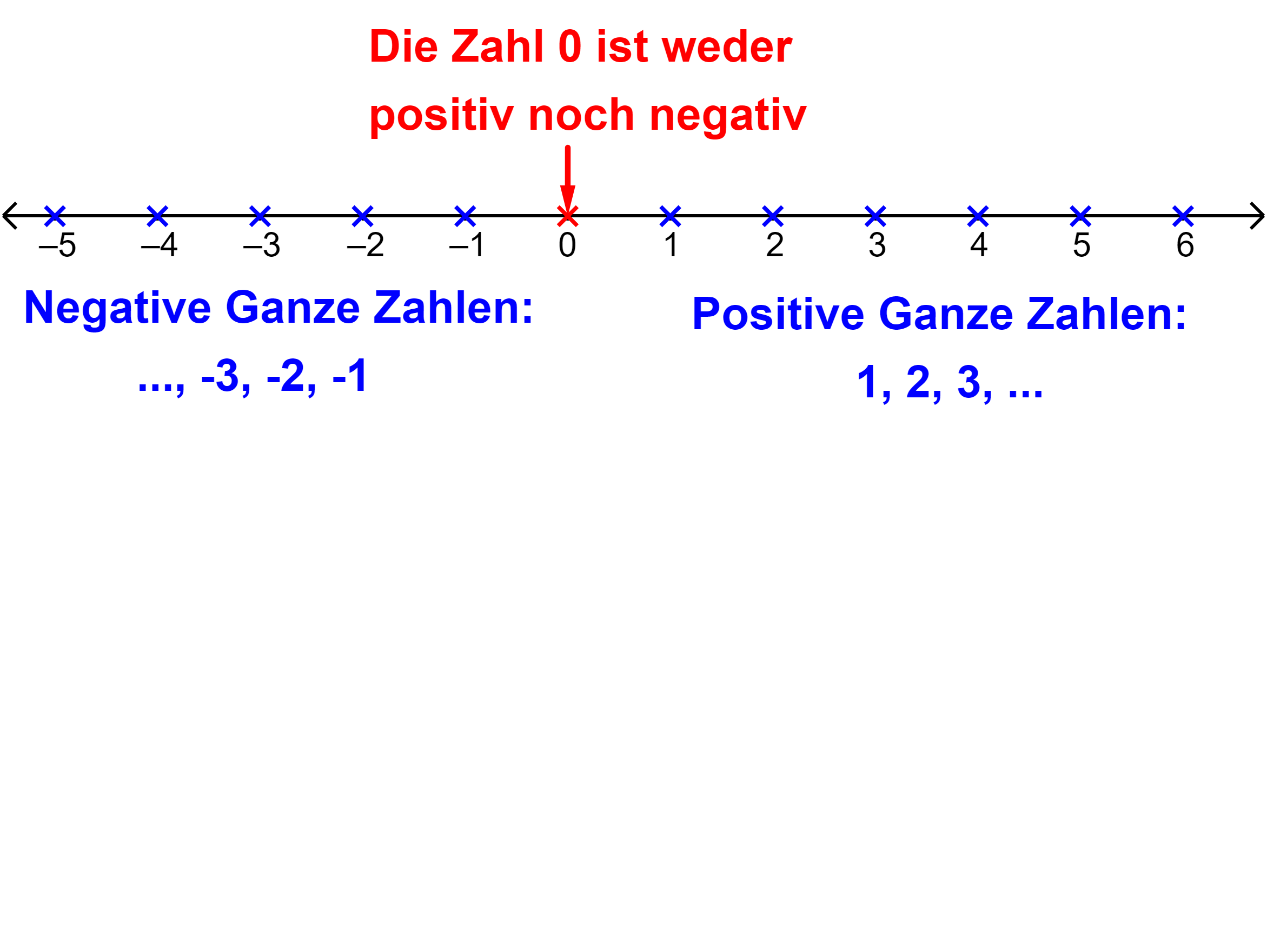 Die Menge der Ganzen Zahlen bestehen aus den natürlichen Zahlen und den negativen ganzen Zahlen.
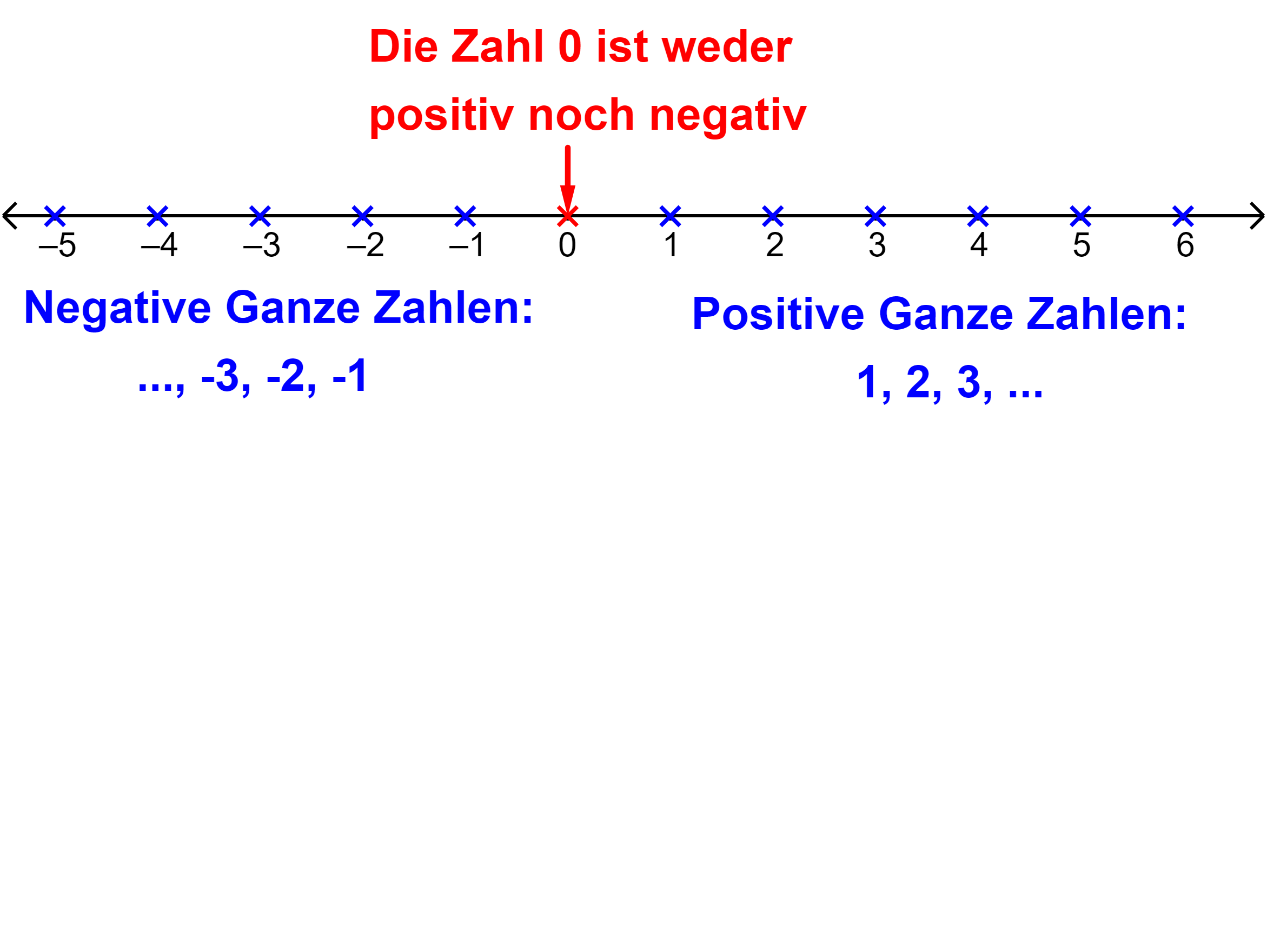 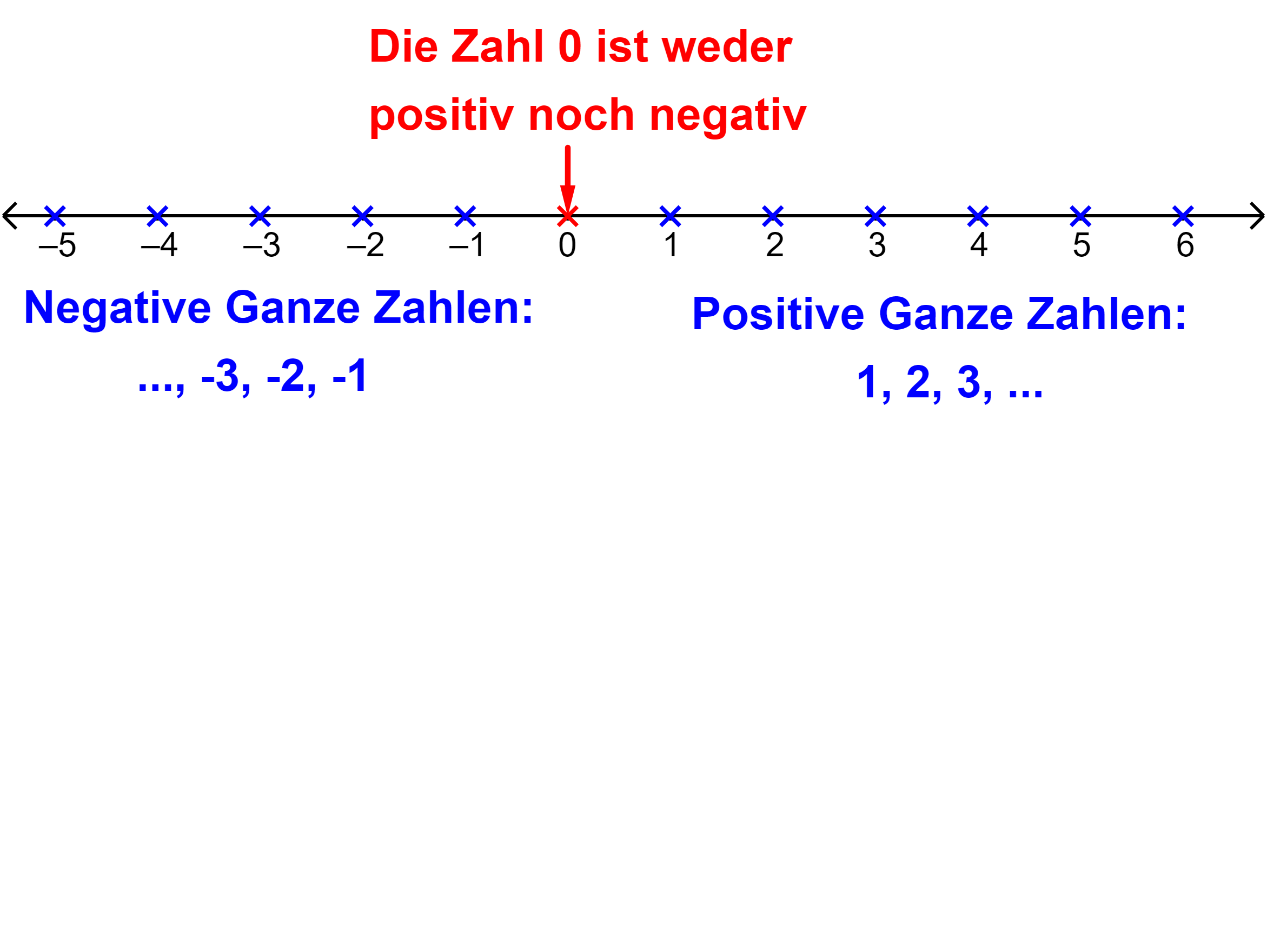 Es spielt keine Rolle, ob du +3 oder 3 schreibst!
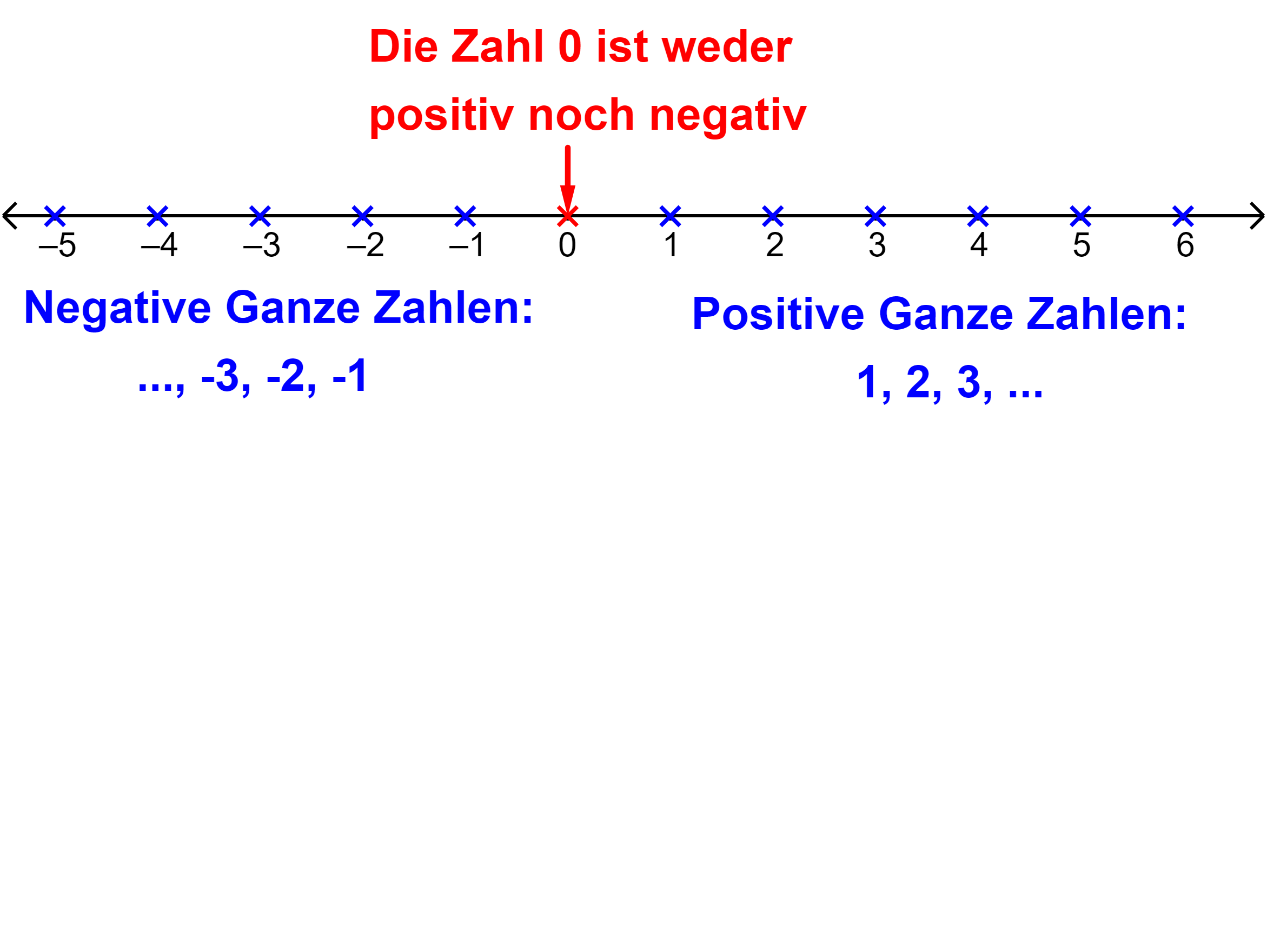 Bsp. 1) Beschrifte die fehlenden Zahlen auf dem Zahlenstrahl.
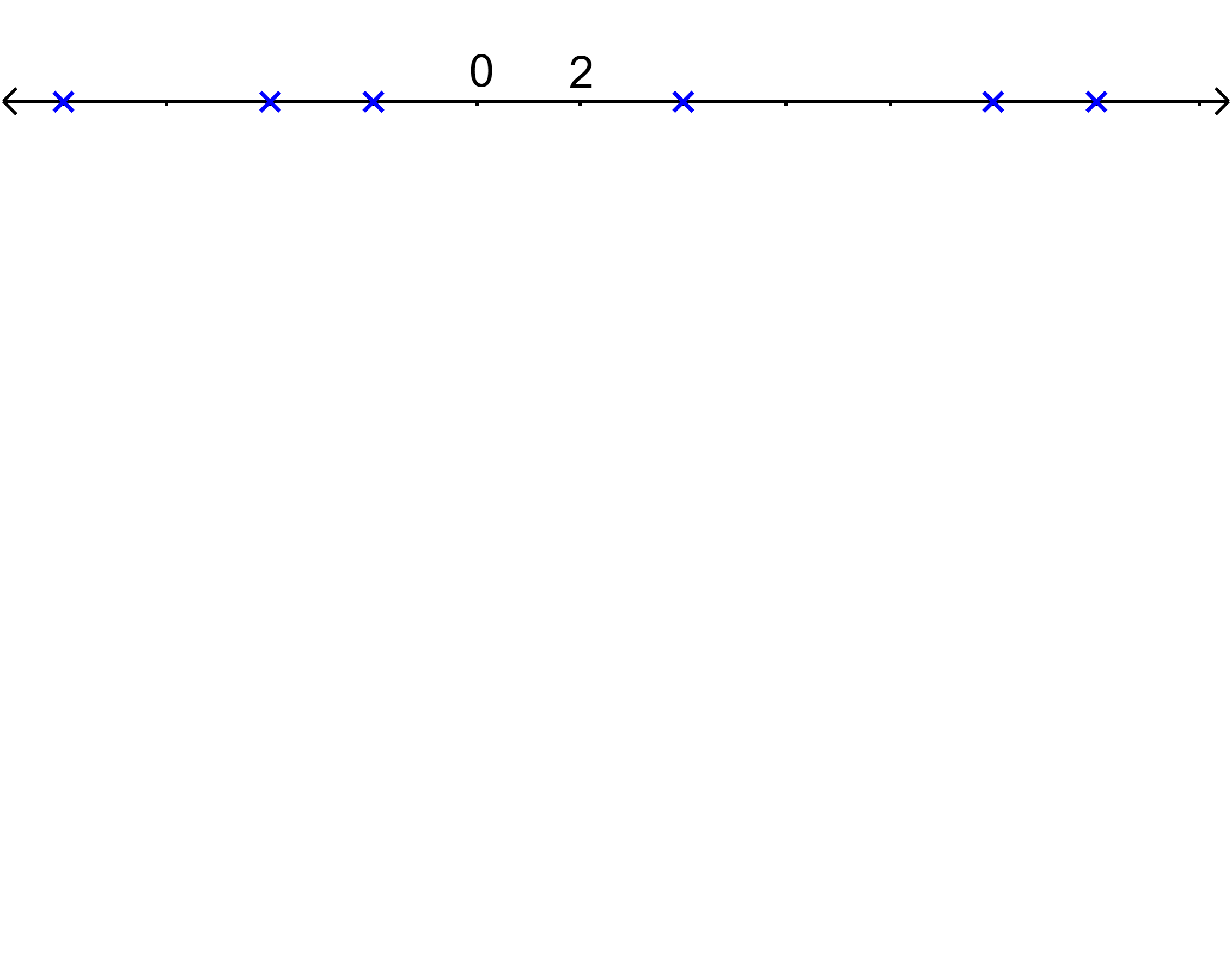 Bsp. 2) Vervollständige die Tabelle.
Bsp. 3) Ordne die Zahlen der Größe nach. Beginne mit der größten Zahl. 
225, -230, 215, -210, 220, -225
Bsp. 4) Vervollständige die Tabelle, die die Temperaturveränderung in °C an einem Tag angibt.